المزيج التسويقي الالكتروني للخدمات
سياسة التسعير الالكتروني للخدمات
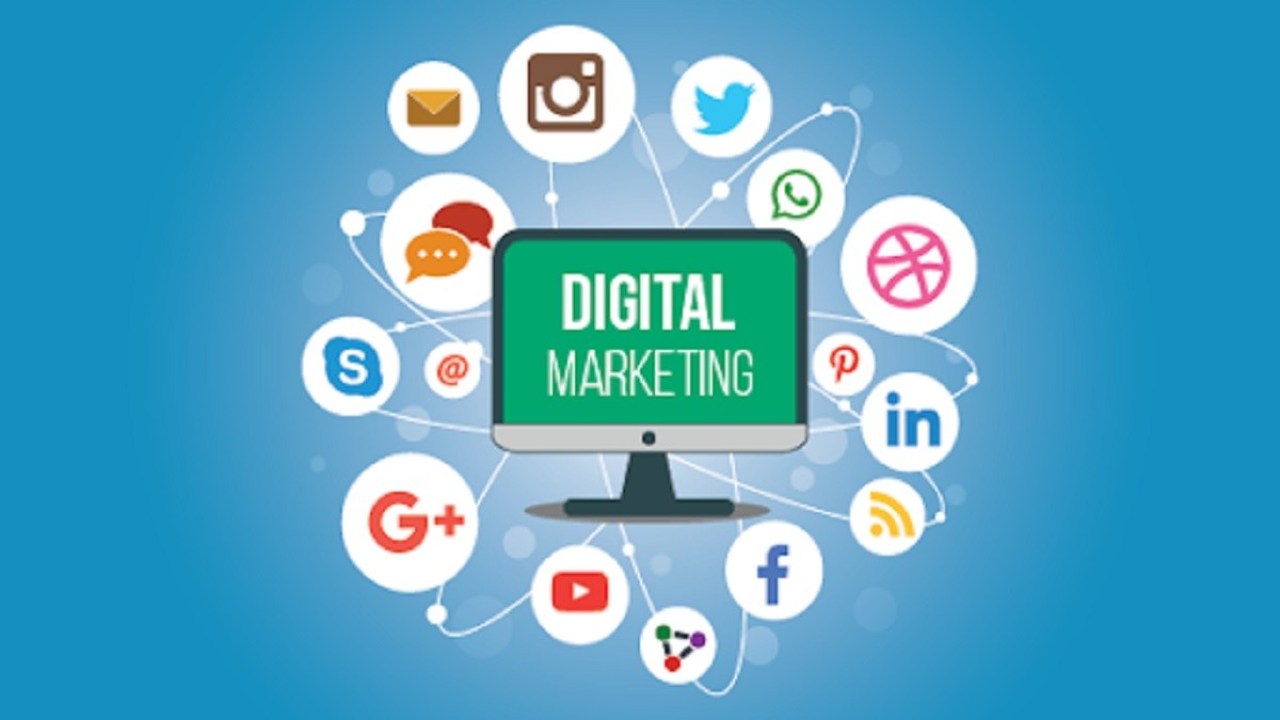 التسعير الإلكتروني للخدمات
-I سياسة التسعير الالكتروني للخدمات:

    يعطي التسويق الالكتروني الفرص للمستهلكين والعملاء في التعرف على أسعار الخدمات المقدمة كما أنه في نفس الوقت يعطي الفرصة للمنتجين أيضا لإجراء مقارنة بين تكاليف منتجاتهم والمنتجات المنافسة.
ومن التطورات الحديثة في استراتيجية التسعير الالكتروني للخدمات استخدام العملة الرقمية حيث يسمح للعملاء من خلال هذه الاستراتيجية بإدخال رقم حسابهم مع وضع اعتماد بمبلغ معين للاستفادة من خدمات معينة.
بفضل الانترنت أمكن:
- تخفيض تكاليف الفوترة بفضل معالجة التحويلات المالية مباشرة؛
- ترشيد تكاليف الاستغلال المرتبطة بالاتصالات بحيث ينخفض السعر وترتفع المبيعات؛
- تحليل جدوى عروض الترويج، ومعرفة أسعار خدمات المنافسين؛
- تحديد السعر المناسب للمستهلك، الخصم، هامش الربح الممنوح للوسطاء؛
- استخدام طرق الدفع الالكتروني.
تسعير الخدمات إلكترونيا
تحولات وتغيرات التسعير الالكتروني للخدمات: 
يمكن عرض أهم الآثار والتغيرات الحاصلة في مجال السياسة السعرية عبر الإنترنت على النحو التالـي:
-طبيعة تسعير المنتجات على الإنترنت: تتسم عملية تسعير الخدمات التي تباع عبر الشبكة بالديناميكية والمرونة؛ فالأسعار قد تتغير يوميا، وأحيانا قد تتغير في اليوم الواحد عدة مرات، مع الإشارة إلى أن هذه الحالة غير مطلقة فهناك منتجات قد تستغرق تغيير أسعارها لمدة معينة، كما يتأثر السعر بالكم الهائل من الخدمات المعروضة للبيع عبر الإنترنت التي تخلق حالة قوية جدا من التنافس فيما بينها حيث تلعب الأسعار دورا مهما فيها ، كما يتأثر السعر بعناصر أخرى منها الخدمة، خصائصه والمخاطر المرتقبة .
*الحساسية السعرية عبر الإنترنت: يستطيع المستهلك عن طريق التسويق عبر الإنترنت معرفة أسعار الخدمات في كل أنحاء العالم مما يجعله أكثر حساسية للسعر، وسوف تتزايد أكثر في المستقبل نظرا لتوافر المعلومات عنها، كما أن الإنترنت سوف تساعد في الحصول على أسعار منخفضة وتسهيلات سعرية عند التعامل بين المؤسسات أيضا ، ويكون السعر أكثر حساسية إذا كان المستهلك أكثر وفاءا في التعامل مع موزع وحيد على الإنترنت .
* التسعير الترويجي عبر الإنترنت: إن استخدام السعر في الترويج أدى إلى زيادة الحصة السوقية، كما ساهم الاستخدام المتزايد للأسعار الترويجية في مجال التسويق عبر الإنترنت ببعض التحديات المثيرة للإدارة في المؤسسة، ومع تعود المشتري الحصول على الخصومات السعرية فإنه قد يتوقف عن الشراء بمجرد توقف هذه العروض، وباختصار فإن البائع الإلكتروني سوف يواجه نفس المشكلات التي تواجه البائع التقليدي وربما أكثر، وبالتالي فإن وجود استراتيجية للربط بين الأسواق المستهدفة وعناصر المزيج التسويقي المناسب تمثل المفتاح الرئيسي لتحقيق النجاح .
تسعير الخدمات إلكترونيا
*المرونة السعرية عبر الإنترنت: بدأ التسعير يأخذ منحى جديد في عصر الإنترنت يطلق عليه التسعير المرن حيث يجد تطبيقاته من خلال الإنترنت التي أضافت قناة تسويقية جديدة لعالم الأعمال والتسويق حيث توفر تطبيقات متطورة وهائلة تمكن المشتري البحث عن أفضل الأسعار المتوفرة عبر الإنترنت، إضافة لذلك فإن المناقصات العلنية عبر الإنترنت أحدثت ثورة في عالم التسعير .
وعليه يتعرض سوق الإنترنت إلى تغيرات مستمرة في الأسعار أكثر منها خارج الإنترنت بسبب: 
مناورة المزودين على الإنترنت منافسيهم لجذب مستهلكين لديهم حساسية من ناحية السعر؛ 
رجال البيع يزودون المستهلكين بمعلومات تمكنهم من المقارنة بين الأسعار وقد يقوم الباعة بتغيير أسعارهم بشكل متكرر؛ 
سهولة تغيير أسعار البائعين في بيئة يسيطر عليها الحاسوب؛ 
إمكانية عرض خصومات كبيرة بزيادات قليلة في الإنترنت أكثر منها خارجها؛ 
إجراء تعديل أسعار الخدمات من طرف المؤسسات بصفة متكررة لتتلائم مع الطلب.
* تجزئـة الأسعار: على العموم لا تعتمد المؤسسات عبر الإنترنت استراتيجية واحدة في التسعير بل تلجأ إلى جمع البيانات والمعلومات الخاصة بالقطاعات السوقية المختلفة من مصادر متعددة، وتحدد القطاع السوقي الذي سوف تستهدفه بالأسعار التي تناسبها، باعتبار الزبائن ينظرون إلى الخدمة الواحد من عدة جوانب، ويتفاوت مستوى إدراك الزبائن للقيمة المحققة من الخدمة الشيء الذي يجعلهم مستعدين لدفع أسعار متباينة ومختلفة مقابل الحصول عليها، وهذا الأمر يجعل المؤسسة قادرة على تحقيق عملية تجزئة لأسعارها بحيث تستهدف كل قطاع سوقي بالسعر الذي يناسبه ويعظم أهداف المؤسسة.
تسعير الخدمات إلكترونيا
* المقايضة الإلكترونية: لا يقف تأثير المنافسة على حدتها بين المؤسسات الافتراضية، بل تتعدى إلى المساهمة في إنشاء قواعد جديدة للتبادل الخدمات بشكل جديد، كما كان في الماضي البعيد على أساس المقايضة، عادة ما تكون في شكل ملفات رقمية مثل: الموسيقى، البرامج، الأغاني المضغوطة، الكتب الإلكترونية وملفات الفيديو أخذ مجرى جديد في ظل الإنترنت ، هذا صالح خاصة بالنسبة للسلع التي تحولت إلى خدمات في عصر تكنولوجيا المعلومات والاتصالات. 
* تحول قوى المساومة من المنتج إلى المشتري: وهو أحدث ثورة حقيقية في مجال التسعير، حيث توفر الإنترنت إمكانيات متطورة تمكن المشتري من استخدام تقنيات أو برمجيات تساعد في المفاضلة بين العروض المتوافرة عبر الإنترنت، ومن هذه البرامج نجد برنامج "Bot Shop" .
تسعير الخدمات إلكترونيا
فوائد الإنترنت على السياسة السعرية: يمكن تقديم بعضها في التالي:
* تقدم طريقة سريعة في اختيار تكتيكات تسعيرية مختلفة لتصنيف المستهلكين بناء على خصائص الخدمة المرغوب والسلوك الشرائي، والسعر المقبول...إلخ، مع فهم كل قطاع للمستهلكين؛ 
* تزويد رجال التسويق بالقدرة على تقديم صفقات خاصة مصممة للمستهلكين لاختيار الأسعار على تفضيلات المستهلك؛ وامكانية تغييرها بناء واكتشاف قطاعات جديدة؛ 
* توفر طريق للتحرك من الأسعار الثابتة إلى الأسعار الديناميكية، حيث كانت المؤسسات في السابق تعد قائمة الأسعار بشكل بطيء عندما تتغير التكلفة من خلال نظام التوزيع، خاصة بالنسبة للمؤسسات ذات الإنتاج الكبير.
 كما توفر الشبكة بعض الامتيازات الأخرى مثل:
 * إمكانية التعرف على العوامل المؤثرة على السعر بالاتصال السريع والتحاور مع رجالا لبيع وامكانية امتلاك قاعدة واسعة من المعلومات الداخلية، مع إمكانية الاتصال والمتعاملين، بوسطاء المعلومات على الإنترنت من أجل الحصول على المعلومات التي تستند عليها إدارة التسويق لتحديد السياسات السعرية ؛
* مساعدة المؤسسات على متابعة كمية المبيعات ومراجعة السياسة السعرية وأثرها على قرار الشراء؛
* خفض التكاليف الإدارية للمؤسسات من حفظ واسترجاع المعلومات الورقية، وقد يصل نسبته في عمليات الشراء إلى %85 مما يؤدي في نهاية المطاف إلى تخفيض أسعار الخدمات .
تسعير الخدمات إلكترونيا
محددات السعر الالكتروني للخدمات:
أصبحت الإدارة التسويقية المتخصصة في جوانب التسعير أمام محددات جديدة وكثيرة، حيث لم تعد قادرة على صناعة قرار السعر فقط بواسطة محددات تقليدية، فقد برزت عوامل أخرى جديدة لابد من مراعاتها عند تسعير الخدمة وتقديمها عبر الإنترنت، وتتمثل في: 
للسعر الالكتروني محددات تحده لأن يحقق المستوى المطلوب والأهداف المرجوة وهذه المحددات تتمثل في: 
أ- مستوى توفر خدمات ما بعد البيع: تعتبر ملامسة المنتج (السلعة) في البيع التقليدي أمر مهم حتى يستطيع المستهلك مقارنة منافع السلعة بالسعر، الأمر الذي لا يتوفر في التسويق الالكتروني ككل و الخدمة خاصة في المراحل الأولى لعملية الشراء، وهو بذلك يتطلع إلى خدمات أكبر ما بعد البيع عن تلك الموجودة في السوق التقليدية.
ب- القيام بعمليات التطوير والتحسين المستمر للمنتج: تتميز السوق الالكترونية بشدة المنافسة، الأمر الذي يحتم على المؤسسة القيام بعملية التطوير والتحسين المستمر للخدمة حتى تستجيب لحاجات ورغبات المستهلكين، لكن ما يحد ذلك هو مدى توفر المؤسسة على الامكانيات والقدرات المالية والمادية، هذا من جهة، ومن جهة أخرى فإن ما يميز السعر في السوق الالكترونية هو أن السعر يتغير بسرعة؛ 
ج- ضعف قوة بعض العناصر في تحديد السعر: تختلف طريقة تحديد السعر للخدمات الكترونياعنها في الخدمات التي يتم بيعها بالطريقة التقليدية، فالكثير من مصاريف تكاد تنعدم، وهذا يعني أن انخفاض التكاليف خاصة في المنتجات الرقمية التي تصل إلى الزبائن عن طريق البريد الالكتروني دون تدخل وسائل مادية وعليه فإن السعر أصبح يتحدد وفق معايير أخرى منها حجم الطلب فإذا زاد الطلب انخفض السعر.
تسعير الخدمات إلكترونيا
د- ضعف مستوى الاحتكار: تعتبر السوق الالكترونية سوقا غنية بالبيانات والمعلومات، مما يمكن المستهلكين من المفاضلة بين المنتجات من خلال مقارنة الأسعار والخصائص، فضعف مستوى الاحتكار في البيئة الالكترونية نتيجة اتاحة المعلومات للجميع.

كما يمكن اختصار محددات السعر عبر الإنترنت: نذكر منها:
وقت وحجم الطلب، وأسعار المنافسين الافتراضيين؛ 
ظروف السوق الإلكتروني المتغير بسرعة كبيرة؛ 
انتشار أسلوب تسعير المزادات على الإنترنت؛ 
مستوى عناصر الاحتكار في الأعمال الإلكترونية؛
 - هامش الربح الذي يحدده البائع الإلكتروني لخدمة ما؛ 
درجة مشاركة مندوبي البيع في إبرام عمليات البيع؛ 
العوامل القانونية التي تحكم المؤسسات التجارية على الإنترنت.
تسعير الخدمات إلكترونيا
استراتيجيات التسعير الالكتروني للخدمات:
أ- استراتيجية تحديد الأسعار: من خلال توفر البيانات تستطيع المؤسسة تحديد الأسعار، وقد نجحت في ذلك متاجر الكترونية كمتاجر بيع الأقراص.
ب- التكيف السريع في الاستجابة للتغيرات السوقية: تلجأ المؤسسات العاملة على الانترنت إلى رفع وخفض أسعار خدماتها وهذا بحسب ظروف العرض والطلب وهذا للإستفادة من الفرص التسويقية.
ج- تجزئة الأسعار: يتم ذلك بناء على شرائح متعددة أو بالاعتماد على تفاوت ادراك المستهلكين للمنافع، ولنجاح هذه الاستراتيجية يجب توفر عدد كبير من البيانات والمعلومات حول سلوك العميل وتفضيلاته الشرائية وعادة ما يستعمل طريقة الكوكيز Cookies)) لتعقب ورصد تاريخ وسلوك العميل الشرائي وأسلوب (clickstream ) أي تتبع تنقل العميل من صفحة إلى صفحة أخرى على الانترنت.
د- التسعير المباشر للخدمات: ويضم التسعير المباشر عبر الانترنت طريقتين هما:
       * مزادات الانترنت: ويتم فيه عرض أدنى سعر ثم تتم المزايدة من طرف المستهلكين، وأشهر المواقع التي تعتمد هذا النوع موقع eBay ، Amazon.com ...،
       * التبادلات عبر الانترنت: غالبا ما يتدخل في هذا النوع من التسعير الوسيط الالكتروني لتتم عملية التبادل مع أخذه لعمولة كما يحدث عادة في التجارة التقليدية، إلا أن معظم شركات الأعمال الالكترونية في مجال الانترنت اتجهت نحو بناء شبكات تبادل خاصة بها أي انشاء شبكة اكسترانت لربطها بعملائها ومورديها مباشرة ومن أمثلتها شركة (IBM),(GE) .